মলিনা বিশ্বাস (মলি) 
    সহকারি শিক্ষক (গণিত ও বিজ্ঞান ) 
    বনগ্রাম মাধ্যমিক বিদ্যালয়           
    খোকসা, কুষ্টিয়া ।
    মোবাইলঃ   ০১৭৪৭৪৮৯৪৯২
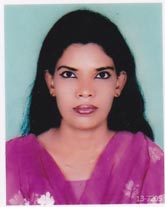 শ্রেণিঃ   দশম        
    বিষয়ঃ  উচ্চতর গণিত       
    অধ্যায়ঃ  দশম 
    পাঠঃ দ্বিপদী বিস্তৃতি   
    তারিখঃ ৩০ / 0৫ /২০20 ইং           
    সময়ঃ  ৫0 মিনিট
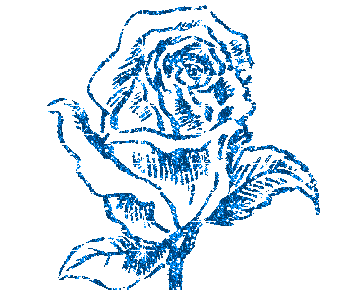 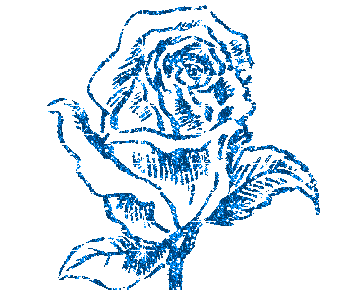 সু-স্বাগতম
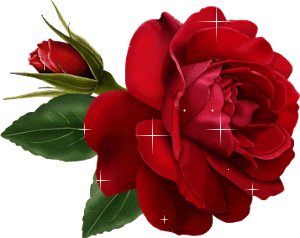 দ্বিপদী বিস্তৃতি
আচরনিক উদ্দেশ্য
১। দ্বিপদী রাশির বিস্তৃতি সাধারণ পদ নির্ণেয় করতে পারবে ।
২। দ্বিপদী রাশিটির মান করতে পারবে। 
৩। দ্বিপদী রাশিটির সহগ নির্ণয় করতে পারবে।
ক এর সমাধান
খ  এর সমাধান
গ   এর সমাধান
দলীয় কাজ
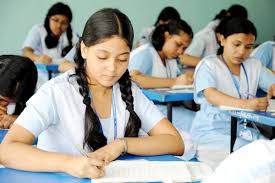 দলীয় কাজ ক এর  সমাধান
দলীয় কাজ খ  এর  সমাধান
দলীয় কাজ গ   এর  সমাধান
একক  কাজ
একক কাজের সমাধান
বহুনির্বাচনি প্রশ্ন
মুল্যায়ন
বাড়ির কাজ
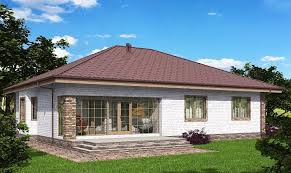 ধন্যবাদ
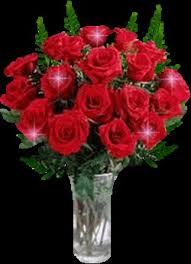